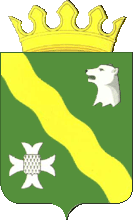 Исполнение муниципальной программы 
«Управление муниципальными финансами» 
за 2018 год
Докладчик – заместитель главы администрации района, начальник финансового управления администрации Нытвенского муниципального района Н.А.Иванив
1
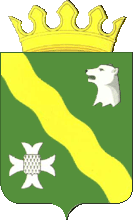 Цель программы
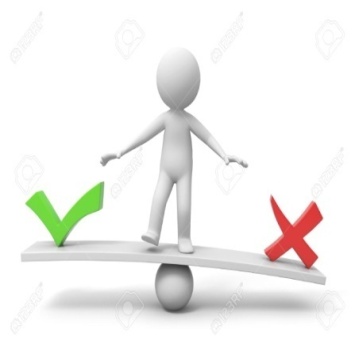 Сбалансированность и устойчивость бюджета
9 из 12 показателей выполнены. Эффективность реализации программы – 87% (эффективна)
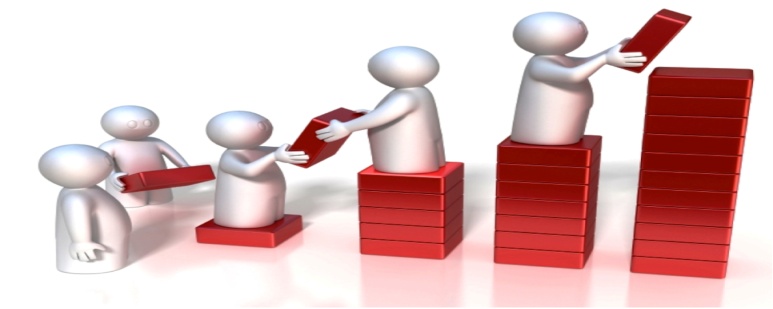 12 целевых показателей
Повышение эффективности и качества управления финансами
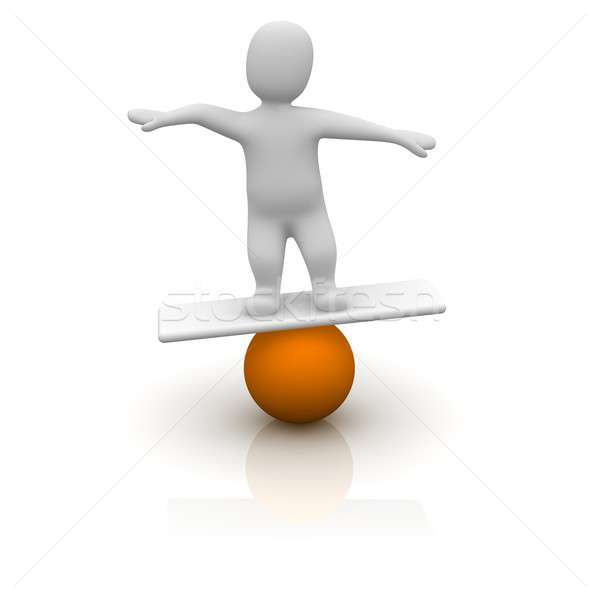 2
Объемы финансирования, тыс. рублей
Исполнение 99,9%
Тыс. рублей
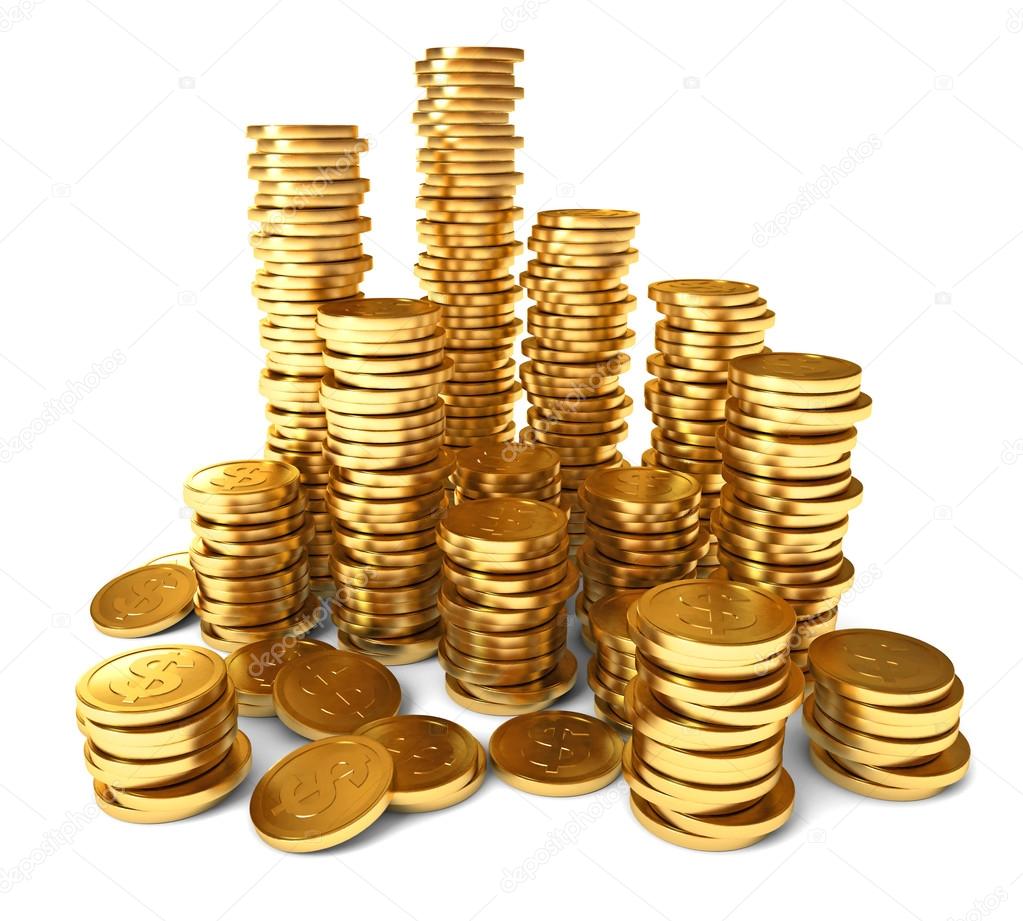 3
Целевые показатели
Показатели устойчивости бюджета и сбалансированности
Повышение эффективности и качества
1.    % отклонения первоначальных налоговых и неналоговых доходов от уточненных 7,4 % ( 5 %)
2.    Доля неналоговых доходов  структуре налоговых и неналоговых доходов 8 % (8%)
3.    Налоговые доходы на 1 жителя 8,0 т.р. (не менее 6т.р.)
4.    Уровень недоимки 9,9 % (13 %)
Дефицит бюджета за счет займов 0
Доля расходов на формирование резервного фонда в бюджете 0,04% (3%)
7.   Доля бюджета развития 28 % (13 %)
8.    Объем средств проверенных муниципальным финансовым контролем 19,1 % (15 %)
9.    Выполнение обязательств по Соглашению с Минфином 100 % (100 %)
10.     Муниципальные образования, выполнившие условия Соглашений 57,1 % (100 %)
11.   Уровень достижения показателей  91,7 (95 %)
4
Мероприятия программы, тыс.рублей
100%
100%
100%
83%
15001,6
100%
5
Динамика объема межбюджетных трансфертов поселениям (тыс.рублей)
6
БЛАГОДАРЮ ЗА ВНИМАНИЕ!
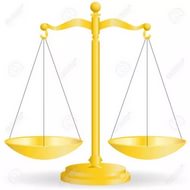 7